- ABORDAGEM TEÓRICA

- ATIVIDADES PARA A CLASSE

ERMEL – Grupo de Didática da Matemática do INRP
Síntese elaborada por:
Ana Paula Gladcheff
 Manoel Oriosvaldo de Moura
Abordagem teórica
1. Que construção dos números para as crianças de 5 a 7 anos?
Escolher, construir e colocar em prática atividades de ensino, supõe uma reflexão organizada em torno de um triplo questionamento:
A que alunos nos dirigimos?
Como os alunos aprendem?
Que ideias temos sobre os conceitos de ensinar?
Abordagem teórica
1. Que construção dos números para as crianças de 5 a 7 anos?
Escolher, construir e colocar em prática atividades de ensino, supõe uma reflexão organizada em torno de um triplo questionamento:
1.  A que alunos nos dirigimos?
O que conhecemos de seu desenvolvimento, de suas capacidades cognitivas?
O que eles já sabem dos números e de suas utilizações? 
 Que representações, que imagens eles possuem acerca disso?
 Como e em que circunstâncias os utilizam?
 Com que dificuldades?
Abordagem teórica
1. Que construção dos números para as crianças de 5 a 7 anos?
Escolher, construir e colocar em prática atividades de ensino, supõe uma reflexão organizada em torno de um triplo questionamento:
2.  Como os alunos aprendem?
 A que hipóteses respeitantes à aprendizagem nos referimos?
 Da resposta dada a esta questão, dependem largamente as estratégias de ensino propostas.
Abordagem teórica
1. Que construção dos números para as crianças de 5 a 7 anos?
Escolher, construir e colocar em prática atividades de ensino, supõe uma reflexão organizada em torno de um triplo questionamento:
3. Que ideias temos sobre os conceitos de ensinar?
 Que aspectos dos números, e da construção pelos alunos, desejamos privilegiar no curso dessas primeiras aprendizagens, particularmente na pré-escola e no 1º ciclo?
Abordagem teórica
Durante muito tempo, houve pouca preocupação de conhecer o “estado de conhecimento inicial” dos alunos
 Artigo publicado nos “Cahiers de Pédagogie Moderne”, 1958:
“É do conceito dessa criança “virgem” que normalmente deve partir uma reflexão que pretende levar à elaboração de um método e de uma progressão válidos para o ensino do cálculo no CP (1º ciclo)...”
 1970 (reforma “das” matemáticas modernas) – Piaget foi muito solicitado para justificar as escolhas utilizadas na época
Abordagem teórica
1.1- Dois períodos relativos aos primeiros ensinos dos números
Destaque de dois períodos, nos últimos quarenta anos, marcados pela reforma (francesa) de 1970: 

1945-1970 
a partir de 1970
Abordagem teórica
1945 – 1970: Aprender os números
“No ensino do 1º ciclo, a aprendizagem dos números deve fazer-se pela observação de conjuntos de objetos simples ou usuais, manejados ou desenhados. (...) Para ter verdadeiramente a noção de um número, é necessário poder reconhecê-lo nos seus diversos aspectos; reconhecer o seu nome,a sua figura, a sua constituição.”
Abordagem teórica
1945 – 1970: Aprender os números
Aulas práticas: repetir, reproduzir
 Transmitir, comunicar um saber já constituído: o aluno aprende primeiro observando, imitando, repetindo;
 Função das imagens;
 Manuseamento como imitação do docente;
 Escritas simbólicas: simples codificação da realidade.
 3 é uma outra maneira de designar :
					

Métodos pedagógicos – influenciados pelo empirismo sensualista
Conhecimentos – a partir da experiência e observação – do simples ao complexo
Aprendizagem – recepção e repetição
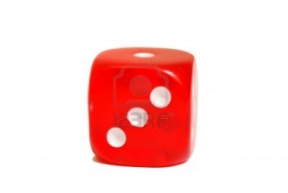 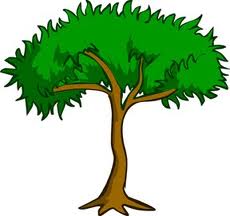 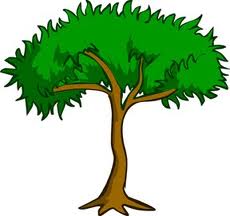 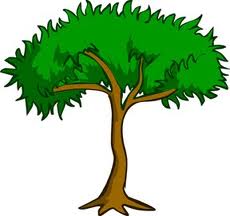 Abordagem teórica
1945 – 1970: Aprender os números
Qual a ideia de número?
 Confunde-se com o conjunto:
				Um símbolo, uma coleção, uma constelação.




 Para que servem estes números e que problemas permitem resolver?
 Não se evidenciam os aspectos cardinal nem ordinal.
Confusão que conduz à distinção de:

Número concreto (5 carneiros)
Número abstrato (5)
Abordagem teórica
A partir de 1970: O que é um número?
As concepções de aprendizagem que influenciaram a prática desta reforma são amplamente inspiradas nas ideias estruturalistas, ainda que invoquem abundantemente os trabalhos de Piaget.
Função da ação: a partir da sua ação sobre o real que o aluno pode abstrair as noções, colocar em evidência as estruturas.
 Reforma de 1970: uma reforma dos conteúdos.
 Nesta abordagem, e em oposição ao período precedente, a numeração torna-se um objeto de estudo, particularmente ao nível dos princípios (agrupamentos, trocas) empregados para produzir a escrita dos números.
Abordagem teórica
Em resumo...
Antes de 1970:
 Números estudados uns a seguir aos outros
São determinadas regras de escrita, convenções e resultados relativos às operações
A ordem do número é que determina a progressão
 Depois de 1970:
 São as noções que vão servir de trama à progressão
 Estudo das noções pré-numéricas (classificação, ordenação, designação), depois da noção de número, e depois da numeração e da adição
Abordagem teórica
Uma proposta
Aspectos relativos ao conteúdo:
Que aspectos dos números, que práticas numéricas convém desenvolver com os alunos da pré-escola do 1º ciclo para que estes “deem sentido” aos números e às suas designações?
 Como levar em consideração os savoir-faire iniciais dos alunos, em particular como levá-los a utilizar e a enriquecer as suas práticas de enumeração?
Abordagem teórica
Duas ideias centrais:
Os conhecimentos matemáticos ganham sentido, antes de tudo, nos problemas que permitem resolver eficazmente;
 O “novo” constrói-se a partir do “antigo”, melhorando-o ou rejeitando-o (como insuficiente ou inapropriado), e, portanto, convém, em qualquer processo de aprendizagem, ter em conta os conhecimentos iniciais dos alunos, considerando-os que como pontos de apoio, quer como motivos de possíveis dificuldades a que o aluno deverá fazer frente para construir novos conhecimentos.
Abordagem teórica
Breve reflexão sobre as escolhas anteriores
Quatro pontos para analisar:
O número cardinal (considerável diferença entre o que o professor crê que o aluno construiu e o que o aluno realmente fez)
 O número ordinal (propomos não dissociar, no 1º ciclo, os aspectos ordinal e cardinal, admitindo a hipótese de relações dialéticas entre ambos) – ganhar ou perder – avançar ou recuar
 Número e conservação (a criança deve construir a ideia de número antes de poder utilizar números? Ou, não será necessário já ter “vivido” muito com os números, deles ter se servido, ter percebido alguma coisa da sua organização para poder estar em condições de pensar “o número”?)
 As atividades propostas (o esquema de abordagem da noção de número raramente foi respeitado com toda sua coerência. São aplicadas atividades banais para os alunos, muitas vezes aquém das suas próprias competências numéricas)
Abordagem teórica
1.2- Levar em conta as competências numéricas das crianças
De acordo com observações realizadas na pré-escola em relação às suas competências numéricas:
Considerando que a construção dos conhecimentos numéricos pela criança depende de um longo e complexo processo e que começa muito cedo, parece-nos que a função da escola é de se interessar por ele igualmente muito cedo, a fim de ajudar a criança a aprender os números e as suas utilizações sociais e matemáticas mais correntes.
1.3- Para que servem os números? Construir sentido
O sentido se constrói em duas direções:
 no poder que o conceito confere ao aluno de dominar, resolver problemas para os quais, o número constitui um instrumento pertinente;
 no poder que o aluno tem sobre o conceito, poder de lhe captar as propriedades, de as fazer funcionar, de utilizar uma linguagem (em particular simbólica) que permita explicitá-lo, estabelecer conexões com outros conceitos...
 Dialética instrumento-objeto (R. Douday):
 os conhecimentos numéricos intervêm alternadamente como instrumentos eficazes para a resolução de certos problemas e como objetos identificados podendo ser estudados por si mesmos.
Quando utilizar os números?
Para a pré-escola e o 1º ciclo, é possível alguns grandes conjuntos-tipo de problemas suscetíveis de dar sentido aos processos numéricos e às designações orais ou escritas dos números utilizados.
 Problemas com dois conjuntos A e B
Comparar os conjuntos (quantidade de objetos)
 construir um conjunto B que deve ter tantos elementos quantos os do conjunto A
Construir um conjunto B com o dobro, o triplo... Do conjunto A
 completar um conjunto B para que tenha a mesma quantidade de elementos do conjunto A
Quando utilizar os números?
Para a pré-escola e o 1º ciclo, é possível alguns grandes conjuntos-tipo de problemas suscetíveis de dar sentido aos processos numéricos e às designações orais ou escritas dos números utilizados.
 Problemas com dois conjuntos A e B
 Problemas de referencia ordinal
Localizar numa sequência de casas ou de nós numa linha
Quando utilizar os números?
Para a pré-escola e o 1º ciclo, é possível alguns grandes conjuntos-tipo de problemas suscetíveis de dar sentido aos processos numéricos e às designações orais ou escritas dos números utilizados.
 Problemas com dois conjuntos A e B
 Problemas de referencia ordinal
 Problemas de antecipação de um resultado
Deslocações numa pista graduada
 Reunião de dois ou vários conjuntos
Quando um conjunto conhecido se encontra separado em dois subconjuntos
Divisão de um conjunto em conjuntos equipotentes
Trocas de objetos de valor diferente
A apropriação dos números pela criança, os processos de resolução que aplicará nos problemas serão de natureza diferente conforme o contexto, mas também conforme o domínio numérico encarado, ou ainda conforme a extensão relativa dos números em presença.
 4 domínios numéricos (no começo do 1º ciclo)
Números visualizáveis – até 4 ou 5
Números familiares – até 12, 16, 19
Números frequentados – até 30, 40, ou mais adiante (números do calendário, número de alunos da classe,...)
Grandes números – Sou grande, sei contar até 100 (função um tanto mítica para a criança)
A dimensão relativa dos números
É necessário insistir no fato de não se passar de uma situação a outra, de um processo a outro, por simples prolongamento, mas que deve operar-se uma ruptura, uma renúncia a um processo que funcionava e que já não é eficaz, para construir um novo processo mais adaptado.
Compete ao professor utilizar tais variáveis, no momento adequado, pondo em prática situações preparadas nesta perspectiva, para começar a elaboração de novos conhecimentos.
Abordagem teórica
2. As concepções de aprendizagem
Hipóteses sobre “as maneiras de aprender” a matemática quando se tem seis ou sete anos.
Abordagem teórica
2.1- A função da resolução de problemas na construção dos conhecimentos
HIPÓTESE 1

Muitos conhecimentos (saberes, savoir-faire, concepções, representações) são elaborados e ganham sentido através das ações finalizadas [com finalidade (?)]. Isto é, permitindo resolver um problema, responder a uma questão, numa situação de que o sujeito foi capaz de se apropriar
Os conhecimentos:
	Muitos alunos “sabem” muitas coisas, mas não “sabem” servir-se delas no momento exato.
 As ações com uma finalidade
 Os “problemas para aprender”
	São muito particulares. Devem, simultaneamente, permitir ao aluno utilizar seus conhecimentos atualmente disponíveis para compreender o que está em causa, descobrir, e levá-lo a tomar consciência da inadequação ou da insuficiência desses mesmos conhecimentos.  Se essas duas condições não forem preenchidas para cada aluno em particular, o problema não será, nesse dia, utilizado como meio de aprendizagem.
Abordagem teórica
2.2- As interações sociais
HIPÓTESE 2

Aprender faz-se também num contexto de interações sociais.
Interações com os pares

 Interações com os adultos
Abordagem teórica
2.3- Dos conhecimentos antigos aos conhecimentos novos
HIPÓTESE 3

Os conhecimentos não se amontoam, não se acumulam, não se constroem a partir do nada; a sua elaboração está sujeita a rupturas e a reestruturações. Aprende-se a partir de, mas também contra o que já se sabe.
Abordagem teórica
2.4- A função do treino e a necessidade das tomadas de consciência
HIPÓTESE 4

Aprender, raramente se faz de uma só vez.  Aprender, é também recomeçar, treinar, voltar atrás, repetir, mas repetir compreendendo o que se faz e por que é que se faz.
HIPÓTESE 4 bis

Para se tornarem um dia transferíveis para novas situações de utilização, os conhecimentos devem ser reconhecidos, nomeados, descontextualizados.
Abordagem teórica
2.5- A disponibilidade dos conhecimentos
HIPÓTESE 5

Um conhecimento não é plenamente operatório a não ser que seja mobilizável em situações diferentes das que serviram para lhes dar origem.
Processo em várias fases:
	- Fase de construção
	- Fase de reconhecimento
	- Fase de treino
	- Última fase: nunca totalmente consumada – dar oportunidade de transferir conhecimentos bem dominados em variadas situações para as quais eles são pertinentes.
 Ao longo desse processo complexo, a criança é levada, com a ajuda do professor, a efetuar diversas tomadas de consciência.
Abordagem teórica
2.6- A aprendizagem: um processo que se insere no longo prazo
Toda a aprendizagem necessita da passagem por diferentes fases, não se efetuando essa passagem nem de forma solitária nem de uma só vez e de forma linear, mas, pelo contrário, numa espécie de ida e volta constante, por um período longo, muitas vezes.

Fases:
 Abordagem
 Construção
 Reconhecimento dos saberes
 Treino, mestria, sistematização
 Reinvestimento, transferência